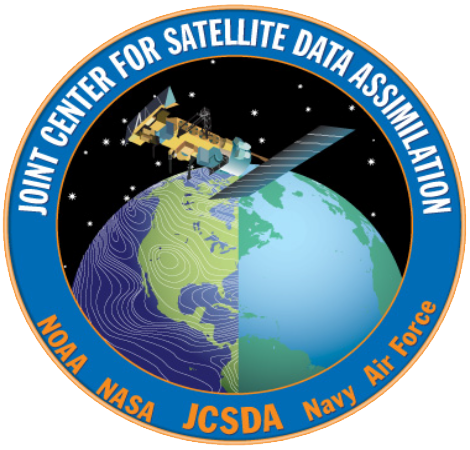 Preparing for ADM at the JCSDA
Presented By: Jim Yoe
(Slides liberated from a variety of sources...)
Lidar Working Group, 11/03/2015
1
Overview
Recalling
JCSDA Partners, Mission, and Vision
JCSDA Science Priorities
 JCSDA Status Update
 Elements to Leverage for ADM
 Summary
2
Lidar Working Group, 11/03/2015
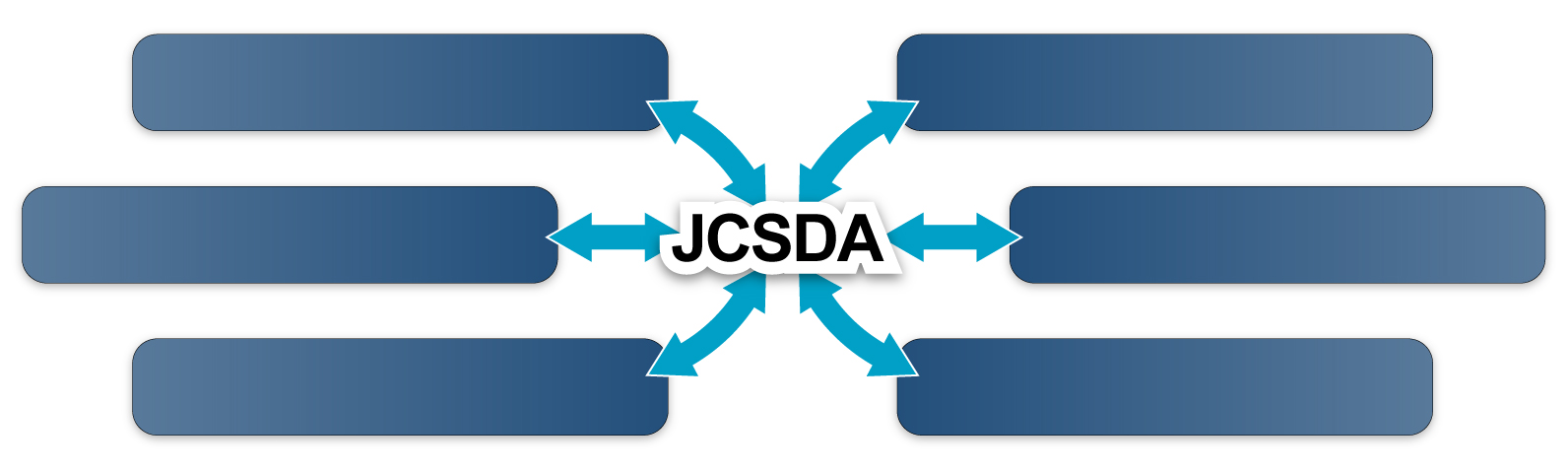 NOAA/NESDIS
NOAA/NWS
NASA/Earth Science Division
NOAA/OAR
US Navy/Oceanographer and
Navigator of the Navy and NRL
US Air Force/Director of Weather
Partners, Vision, and Mission
Vision:
An interagency partnership working to become a world leader in applying satellite data and research to operational goals in environmental analysis and prediction
Mission:
To accelerate and improve the quantitative use of research and operational satellite data in weather, ocean, climate and environmental analysis and prediction models.
3
Lidar Working Group, 11/03/2015
JCSDA Science Priorities
Overarching goal: Help the operational services improve the quality of their prediction products via improved and accelerated use of satellite data and related research
Radiative Transfer Modeling (CRTM)
Preparation for assimilation of data from new instruments
Clouds and precipitation
Assimilation of land surface observations
Assimilation of ocean surface observations
Atmospheric composition; chemistry and aerosol
Driving the activities of the Joint Center since 2001, approved by the Science Steering Committee
4
Lidar Working Group, 11/03/2015
JCSDA Status Update
New Director - Dr. Tom Auligne
Assumed the Position in May, 2015
Overhauling JCSDA Strategic Plan
Renewing MOA and TOR
Planning to convene Science Steering Committee
Developing Initiatives and Practices
To improve and enhance the collaboration
See Website
http://www.jcsda.noaa.gov/
Note bio for Tom Auligne
Quarterly newletters, upcoming meetings – Joint WS
5
Lidar Working Group, 11/03/2015
Leverage for ADM
Capabilities Including:
Operations-to-Research Capability
Satellite Data Impact Assessment
OSEs  (and OSSE experience)
JOSASC
Partner Agency Tools
6
Lidar Working Group, 11/03/2015
JCSDA R2O Concept
Goal: Accelerates the use of satellite data in NWP centers

Ensures resources are in place to achieve successful transition: supercomputer, a software integration team, etc.

Ensures consistency and demonstrates benefits with operational systems like: Hybrid GDAS system (global), HWRF (Hurricane forecast).
Scientific efforts in satellite DA in research community
Diverse R&D activities
Scientific efforts in satellite DA in academia, CIs
Scientific efforts in satellite DA in NOAA/OAR
Scientific efforts in satellite DA in NOAA/NESDIS
(funded by GOES-R PGs, JPSS PGs, etc)
JCSDA’s own DA Activities
Products, techniques, improvements, with direct and immediate relevance to NWP Operational Models
(both global and regional)

Made consistent with Operational Systems
Select projects for R2O Transition
NWP Operational Centers
Objective: Improvements in Forecast skills
Ongoing Baseline Improvement in NWP centers
7
[Speaker Notes: This was possible thanks to the JIBB supercomputer (JCSDA In a Big Box) and the S4 supercomputer (Supercomputer for Satellite Simulations and data assimilation Studies).

The main goal of this environment is to (1) mature a diverse set of R&D activities (funded for instance by JPSS PG&RR, by GOES-R PG&RR, NESDIS, etc) to become operations-relevant and tested and then (2) transition the most mature projects into operations, thanks to a strong collaboration  between the PIs, the JCSDA scientists and the scientists from the NWP operational centers.]
What is an O2R?  Why is it important?
O2R infrastructure brings the Operational environment to researchers
It allows scientists to perform their research in a system that is compatible with operational needs
When a successful research project is performed in an O2R environment, it increases its chances to transition to Operations (R2O)
Without an O2R environment, R2O is at best difficult
8
How does O2R/R2O work?
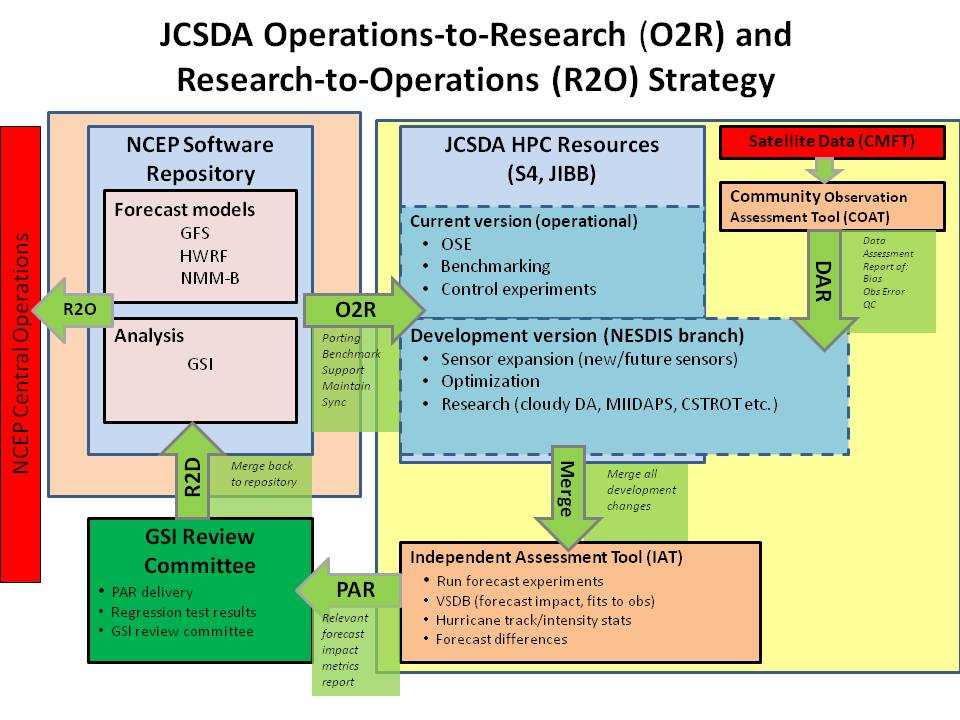 9
O2R Environment
This is a critical piece for a successful R2O. O2R involves:
Supercomputer(s) : JIBB, S4, Zeus Allocation
Porting/benchmarking codes/systems/libraries
Documentation to help researchers navigate
User Support

Status:
GSI, GFS implemented/benchmarked
HWRF implemented and benchmarked
Synchronization with T1534 completed 
JCSDA secured an upgrade to its JIBB and S4 supercomputers to perform OSSEs/OSEs and to keep up with the newest resolution
JCSDA secured an increase to its NOAA R&D allocation for this year on Zeus (1million core hours) to allow contribution to the H. Sandy data gap mitigation effort. [yet to be implemented]

In progress:
Extension of O2R to include Ocean DA (NCODA, HYCOM)
Extension of O2R to include Land Systems (LIS).
Extension of O2R to include NAM
Scientific efforts in satellite DA in research community
Scientific efforts in satellite DA in academia
Scientific efforts in satellite DA in NOAA
Scientific efforts in satellite DA in JCSDA
(funded by GOES-R, JPSS, etc)
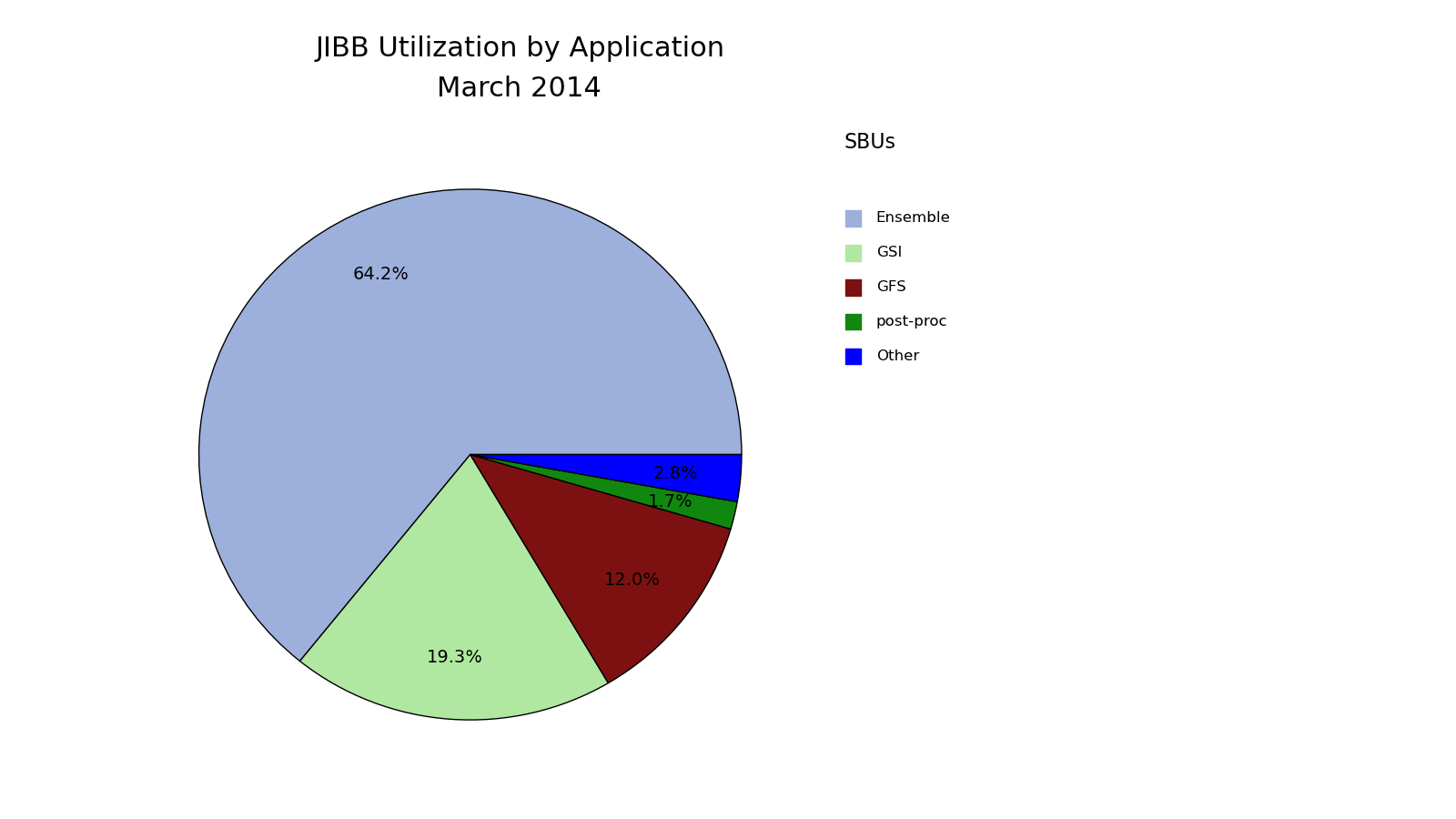 More than ~ 50 users on both JIBB and S4 (total more than ~100). Mixture of NOAA and Researchers
Products, techniques, improvements, with direct and immediate relevance toNOAA NWS Operational Models
(both global and regional)
10
OSE Activities / Impact Assessment
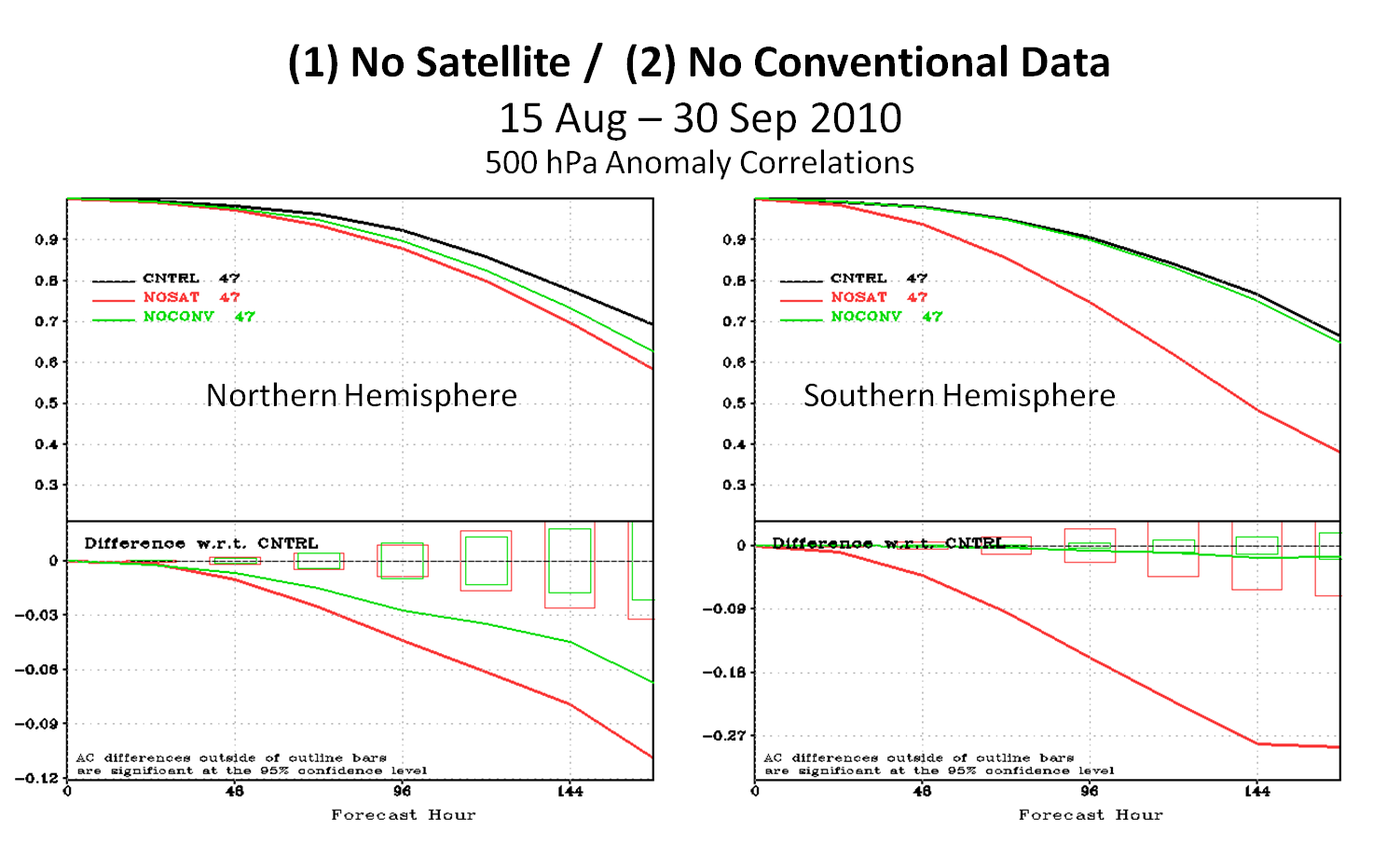 An extensive assessment of the global observing system impact on NOAA forecast system has been undertaken.

The impact assessment  was done wrt satellite data (collectively &individually: microwave AMSU, MHS, GPS, hyperspectral IR, AMVs, etc) as well as conventional data.

Satellite data as a group, had a very significant impact which surpasses the conventional data impact (by a wide margin), especially in the southern hemisphere.

The impacts of individual classes of sensors did not add up to the significant impact above.
Results from the  extensive data denials experiments performed in the JCSDA, aimed at assessing the impact of the global Plots courtesy of J. Jung.
11
JOSASC – Potential NOAA Contribution
Requirements and Resources for Observation System Experiments
Assumptions: Development work previously completed (data already assimilated)
Standard Metrics: AC, Precip Skill, RMS wind error, storm track/intensity error
12
JOSASC – Potential NOAA Contribution (cont’d)
Requirements and Resources for Forecast Sensitivity to Observations (FSO) Tool
Assumption is that FSO capability will be led and implemented by EMC and be run operationally at NCO.
13
Partner Tools: NASA FSO
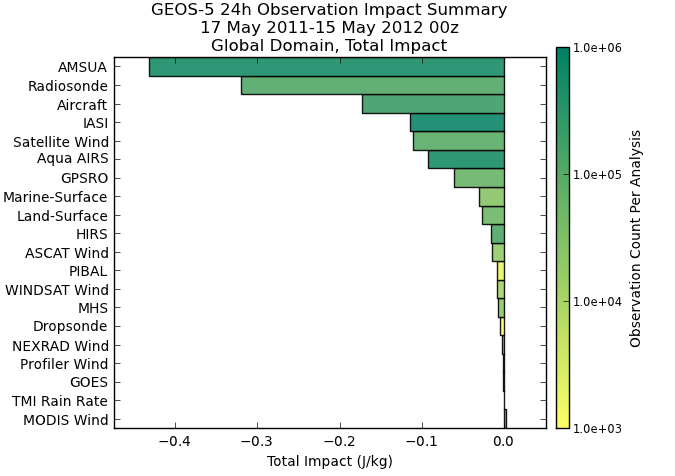 14
Lidar Working Group, 11/03/2015
Summary
JCSDA will be prepared to perform OSEs using ADM/Aeolus
Research-to-demonstration using JOSASC personnel and O2R environments
Could extend, and repeat as models and DAS evolve
Without NRT data, implementation transition on hold
JCSDA will be prepared to perform new OSSEs for DWL concepts after ADM
15
Lidar Working Group, 11/03/2015